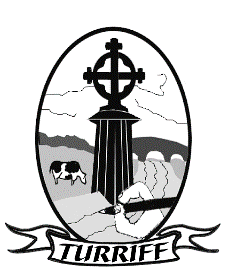 Turriff PrimaryP1 Curricular Evening for Parents/CarersWednesday 6th September 6.30pmPRESENTATION 4
Learning Across the Curriculum
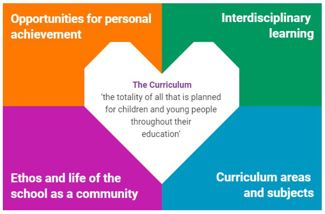 Learning Across the Curriculum
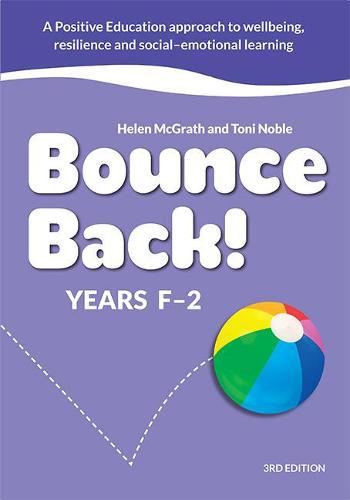 For Health and Wellbeing we follow the Bounceback program which focuses on social skills and values. 
We also use the RSHP scheme which focuses on physical health and hygiene. 
We also spend a lot of time learning about the school values and the Golden Rules to make sure we stay safe and happy in school. 

We have two PE sessions per week. Our focus this term is small equipment play and team games.
How to Support Your Child at Home
Nursery Rhymes and Songs
Stories – encourage retelling of stories, looking at the pictures for clues, reading from left to right.
Look for phonics sounds and numbers in the environment. 
Practising changing for PE independently and hanging a jacket on a hanger.
Recognising their name.
Discussing the lunch menu at home
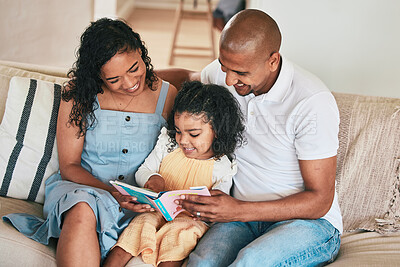 How do we Celebrate Successes? –
Houses and House Points:
 Delgaty - Green, Craigston - Blue, Forglen – Red and Hatton – Yellow
Celebrating successes in class. Positive Relationships Policy – Happy, Respecting, Achieving. 
Class and School Newsletters
Teacher Awards at assemblies and the Golden Book
Wider Achievement Days – One per term 
Open Sessions (Afternoons and Evenings, Community Cafe) 
End of year awards ceremony 
Social media, local press etc.
Super 7 Characters
Check the school website regularly
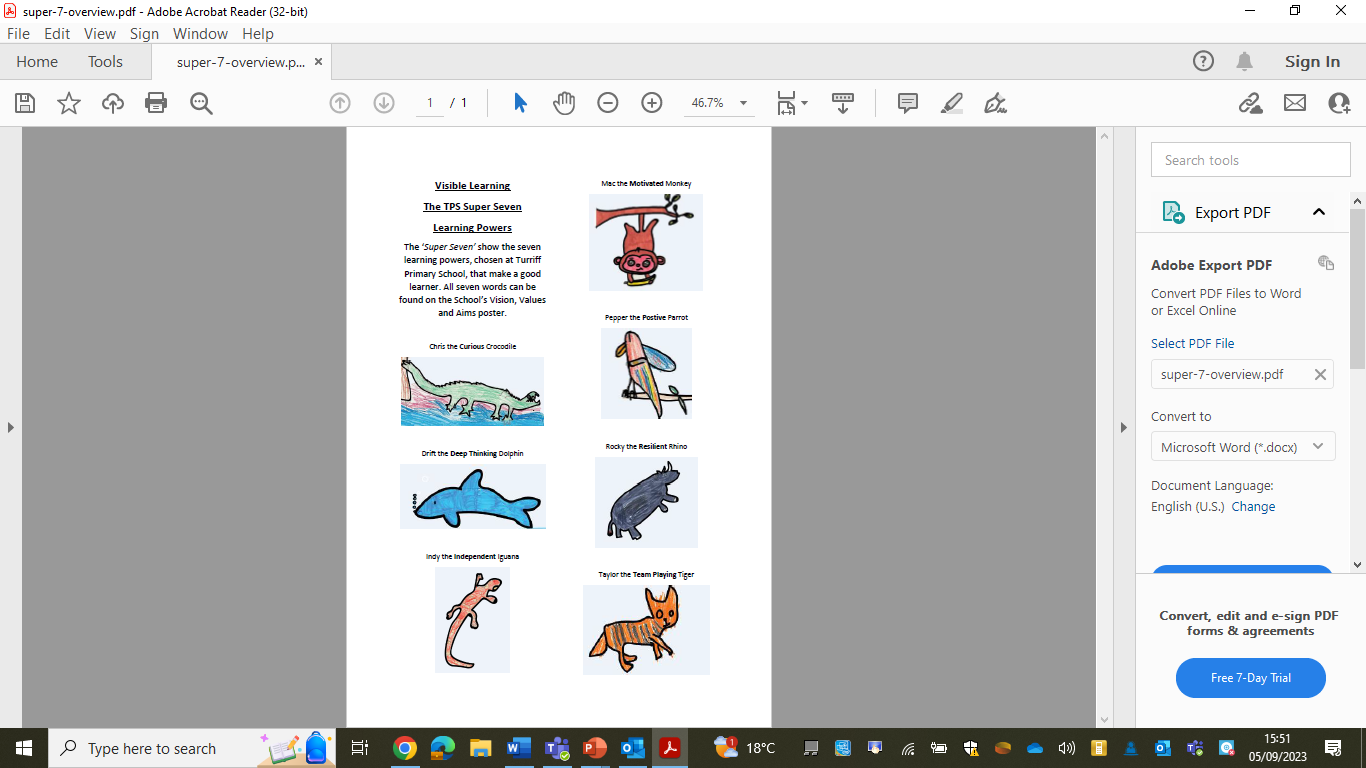 Questions and Feedback
Please follow our School Social media pages: 
Turriff Primary
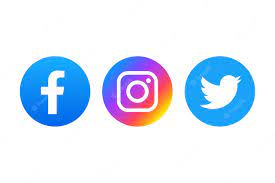